Auvergne-Rhône-Alpes
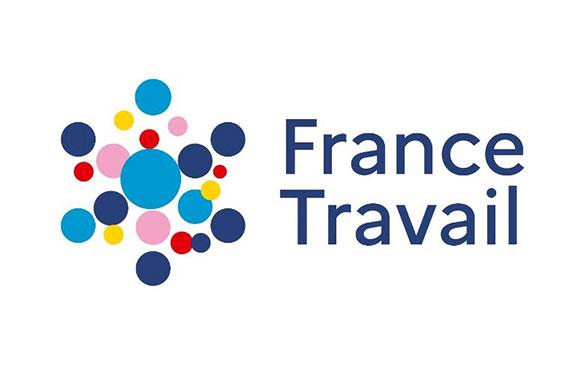 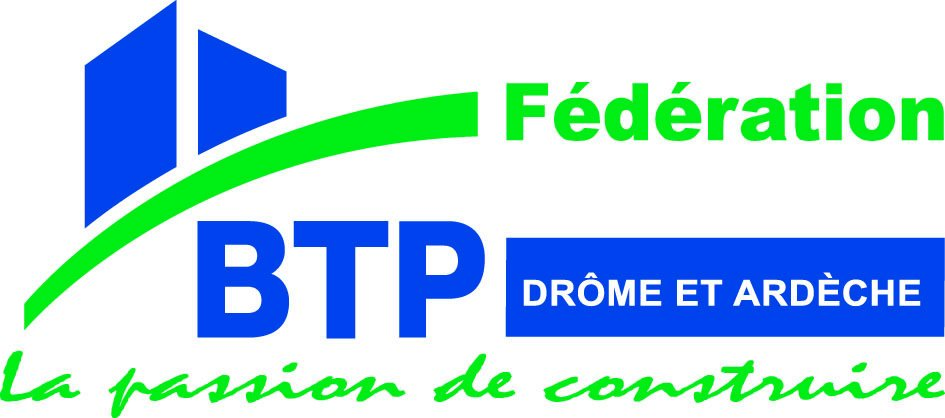 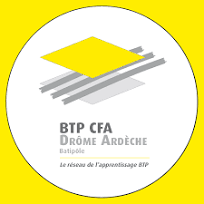 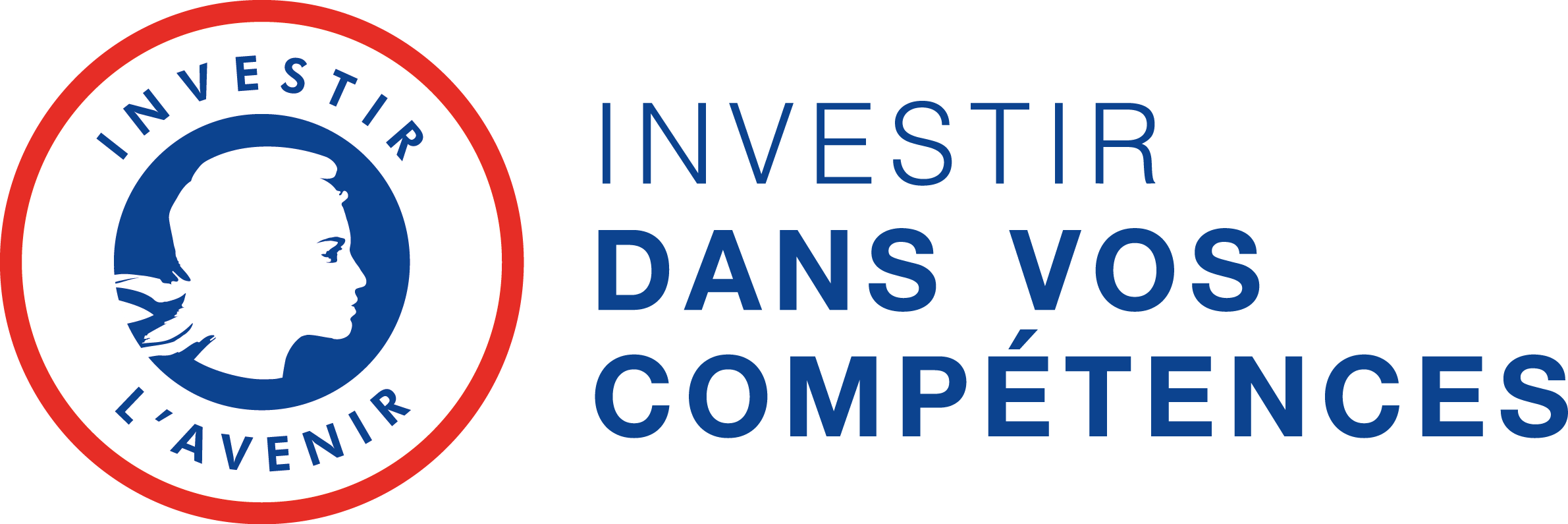 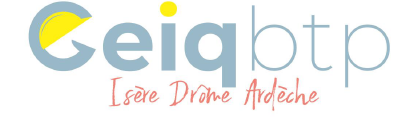 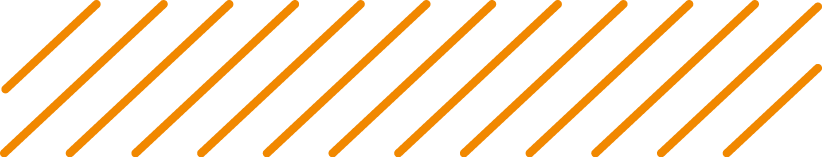 POEC METIERS
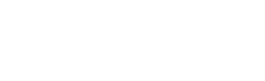 CANALISATEUR – CONSTRUCTEUR DE ROUTES
DROME
PROCHAINE SESSION : 16 SEPTEMBRE 2024
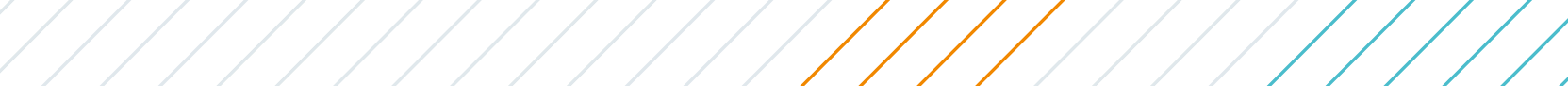 LA FORMATION S’ADRESSE À : 
Demandeur d’emploi inscrit à France Travail
En partenariat avec   le CFA BTP BATIPOLE (LIVRON, 26), Constructys finance une Préparation Opérationnelle à l’Emploi Collective (POEC) dédiée aux métiers de canalisateur-constructeur de routes.
L’objectif de la formation est de permettre aux candidats retenus d’acquérir et développer les connaissances et compétences de base du métier de canalisateur et de constructeur de routes en vue d’un contrat en alternance canalisateur ou constructeur de routes.
LES DATES DES INFORMATIONS COLLECTIVES
LIEU : AGENCE FRANCE TRAVAIL

Lundi 8 juillet à 9h à Saint Agrève 
Lundi 8 juillet à 13h30 à Montélimar
Mercredi 10 juillet à 13h30 à Crest
Jeudi 11 juillet à 9h à Beaurepaire
Lundi 15 juillet à 13h45 à Valence
Mardi 16 juillet à 9h à Aubenas
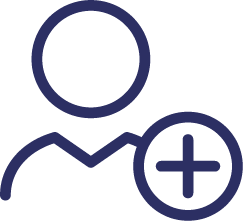 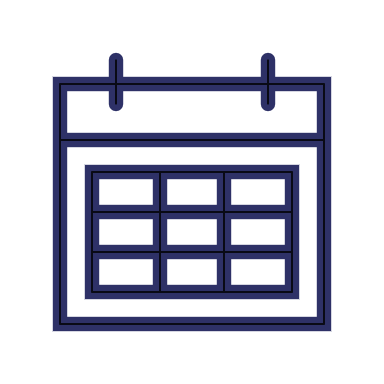 EN PRATIQUE
Lieu de formation : 
LIVRON SUR DROME (CFA BATIPOLE)
Dates de formation
16/09/24 au 19/11/2024
Durée de la formation : 
346 h au total
 - Période en centre de formation : 276 h 
- Période en entreprise :  70 h
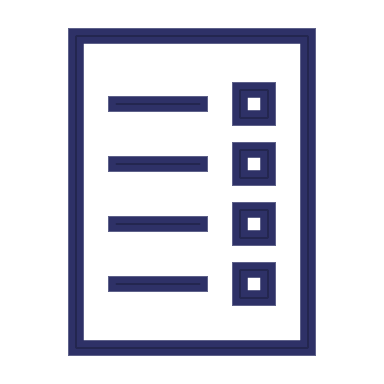 PROGRAMME DE FORMATION 

REMISE À NIVEAU ET SAVOIRS DE BASE / SÉCURITÉ PRÉVENTION : TRAVAIL EN ÉQUIPE, RESPECT DES RÈGLES ET CONSIGNES DE SÉCURITÉ, PORT DES EPI, FORMATIONS SST, AIPR, H0B0…

AVOIR UNE CONNAISSANCE DU SECTEUR PROFESSIONNEL ET DU MÉTIER DE CANALISATEUR ET DE CONSTRUCTEUR DE ROUTES : VOCABULAIRE TECHNIQUE, MISE EN SITUATION PRATIQUE SUR UN CHANTIER, SIGNALISATION CHANTIER…

SAVOIR RÉALISER DES TÂCHES TECHNIQUES BASIQUES :
ASSAINISSEMENT (IDENTIFICATION DES DIFFÉRENTS MATÉRIAUX ET OUTILS UTILISÉS EN ASSAINISSEMENT, FONCTIONNEMENT DES DIFFÉRENTS TYPES DE RÉSEAUX, …),
MAÇONNERIE TP,
BORDURES ET CANIVEAUX…
LES BENEFICES
Un profil adapté au besoinEmbaucher un collaborateur déjà formé au plus près du poste à pourvoir
Une action de formation cibléeBénéficier d’un dispositif spécifique, adapté à un métier
LA PRISE EN CHARGE
Prise en charge des Coûts pédagogiques : 100% de prise en charge
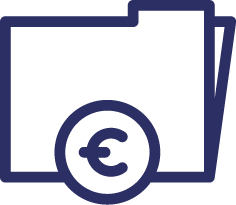 CONTACT
Financement, modalités de formation,un conseiller à votre écoute :
Elsa VERNEY
elsa.verney@constructys.fr 
Port : 06 89 15 98 51